Kompetenscentrum vägteknik (KCV)Seminarium kring Trafikverkets långsiktiga kompetensbehov
Joacim Lundberg, Föreståndare KCV

7A Posthuset, Stockholm / Microsoft Teams
2025-03-11/12
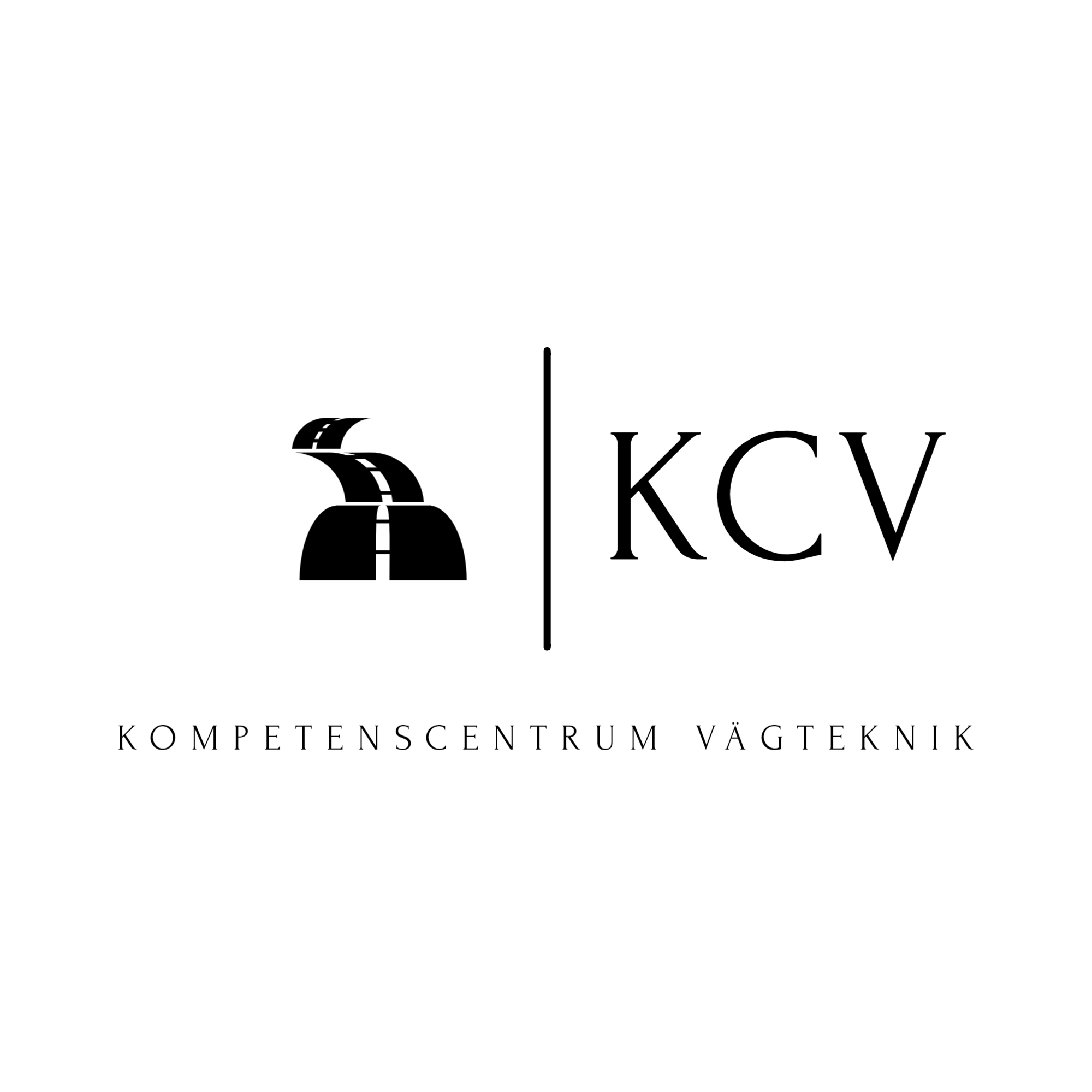 Praktiska aspekter
Utrymningsvägar

Toaletter

Internet
Användarnamn: 	Konferens-7A
Lösenord:		konferens786

Dagarna kommer spelas in
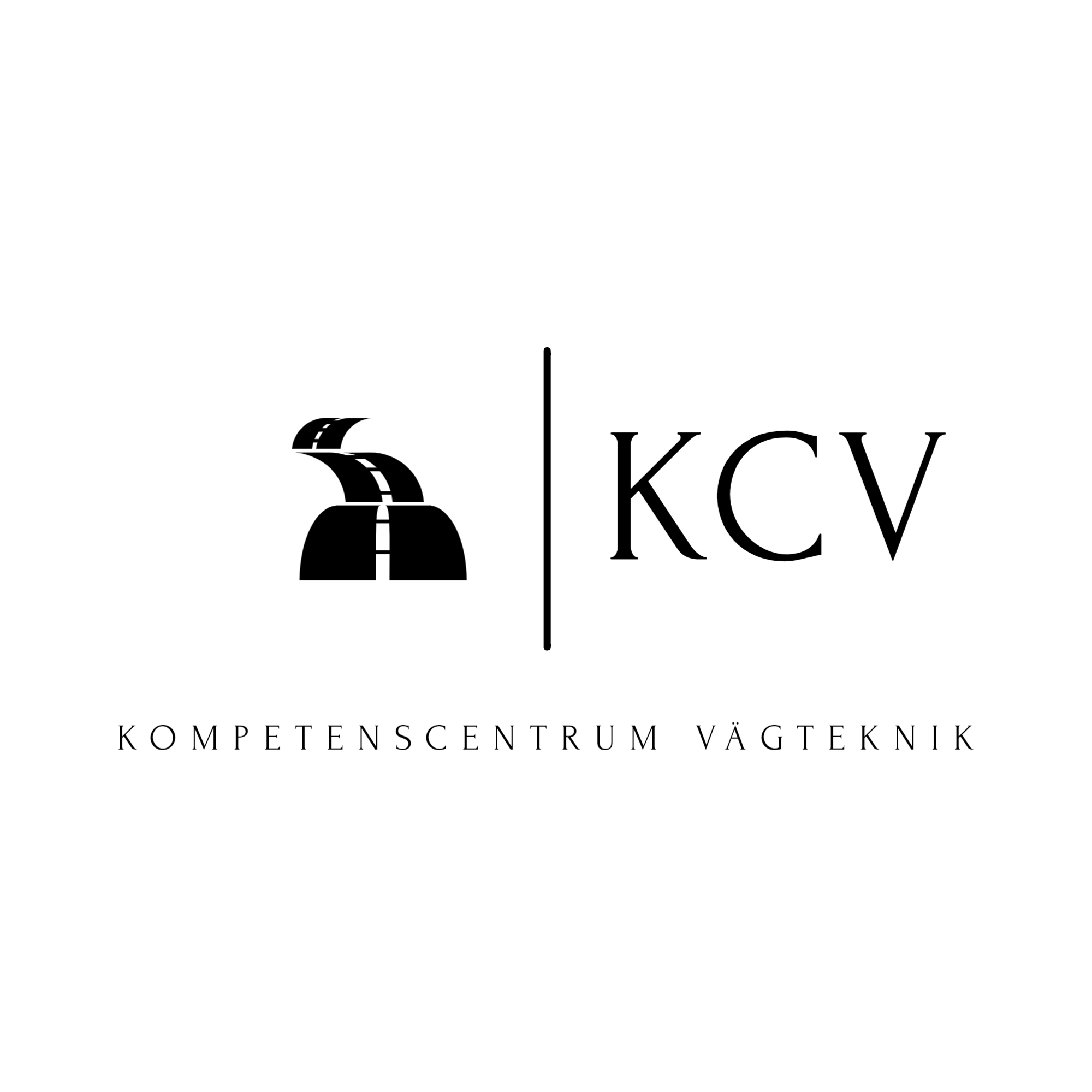 Agenda – Tisdagen den 11 mars
12:00                 Lunch
13:00                 Välkomna och kort presentation av KCV
13:05                 Vad innebär Trafikverkets satsning på KCV?
13:30                 Session 1 - Tillgångar och dess förvaltning
14:30                 Fika
15:00                 Session 2 Affärsutveckling
16:30                 Uppsamling och reflektioner från deltagarna
17:00                 Slut för dagen
 
19:30                 Middag
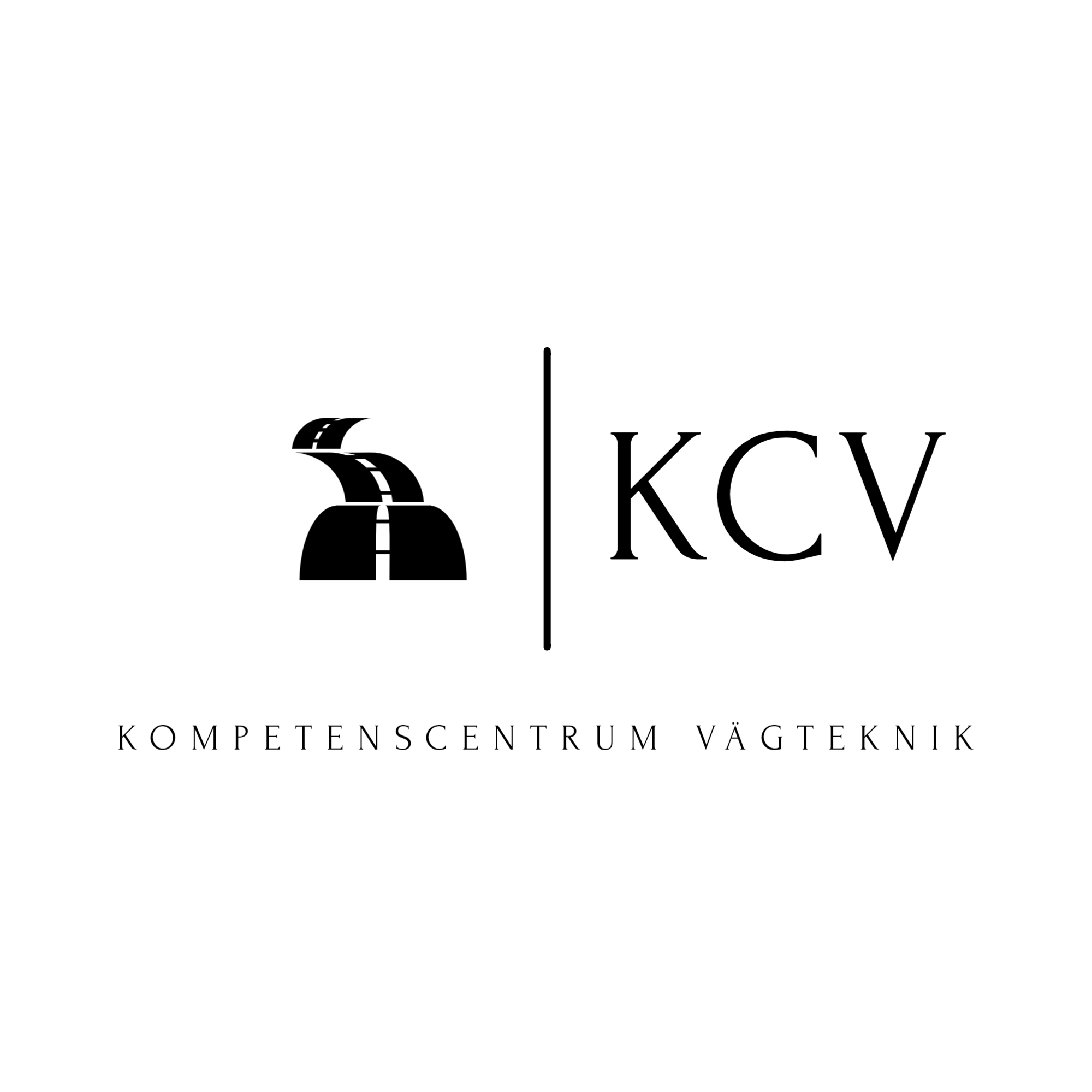 KCV och syftet med dagarna
KCV och Trafikverket träffas för att lära känna varandra och diskutera, få en dialog

Trafikverket berättar om sin verksamhet och utmaningar

KCV och Trafikverket diskuterar och reflekterar över dessa behov i gemensam diskussion och dialog

Gemensamt reflektera över Trafikverket och Sveriges kompetensbehov inom vägteknik
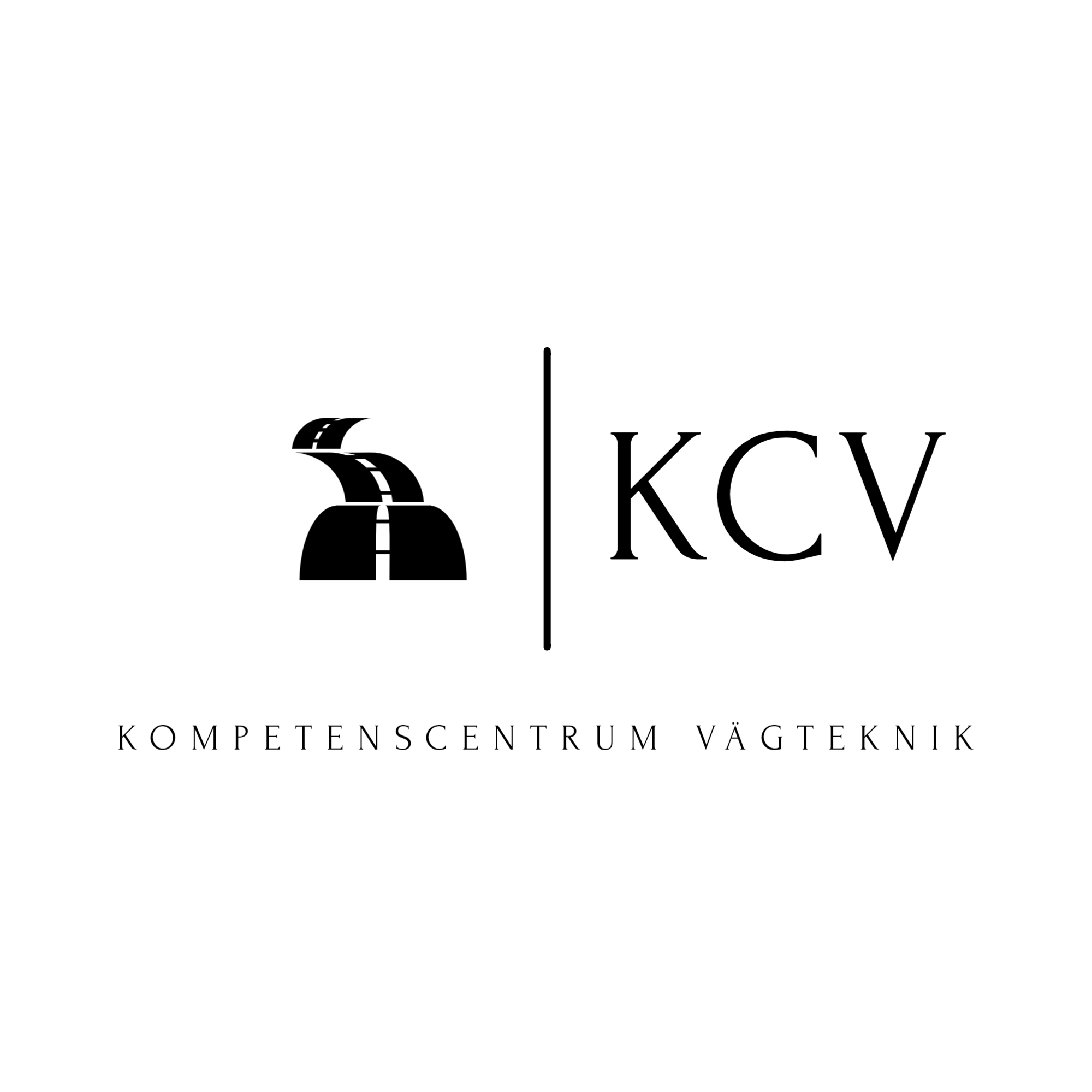 Upplägg för varje session
Presentation (ca. 15 min)

Gemensam diskussion.
	Räck upp handen i Teams och rummet så fördelar vi ordet.
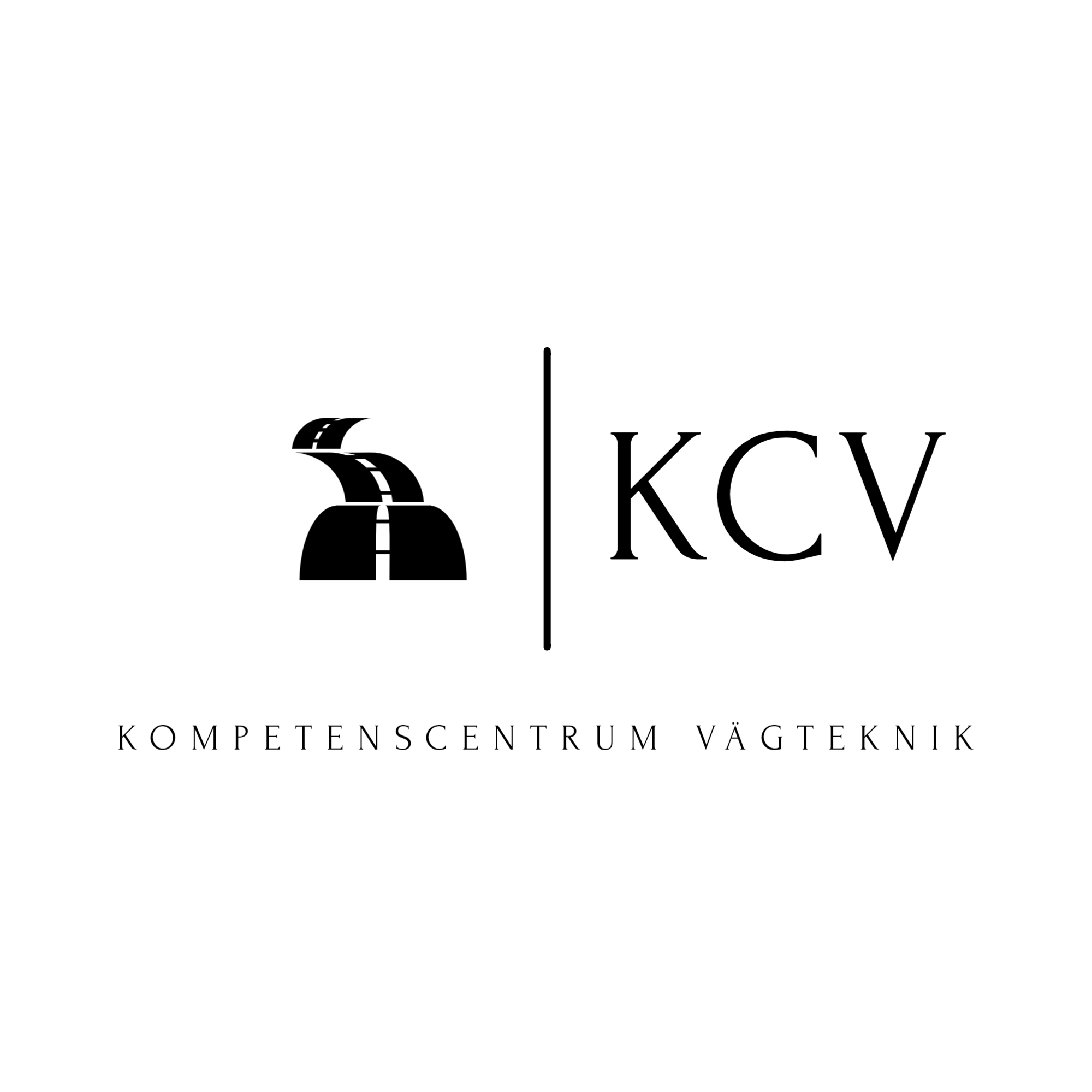 Vad innebär Trafikverkets satsning på KCV? (Robert Karlsson, Pontus Gruhs, Thomas Asp)
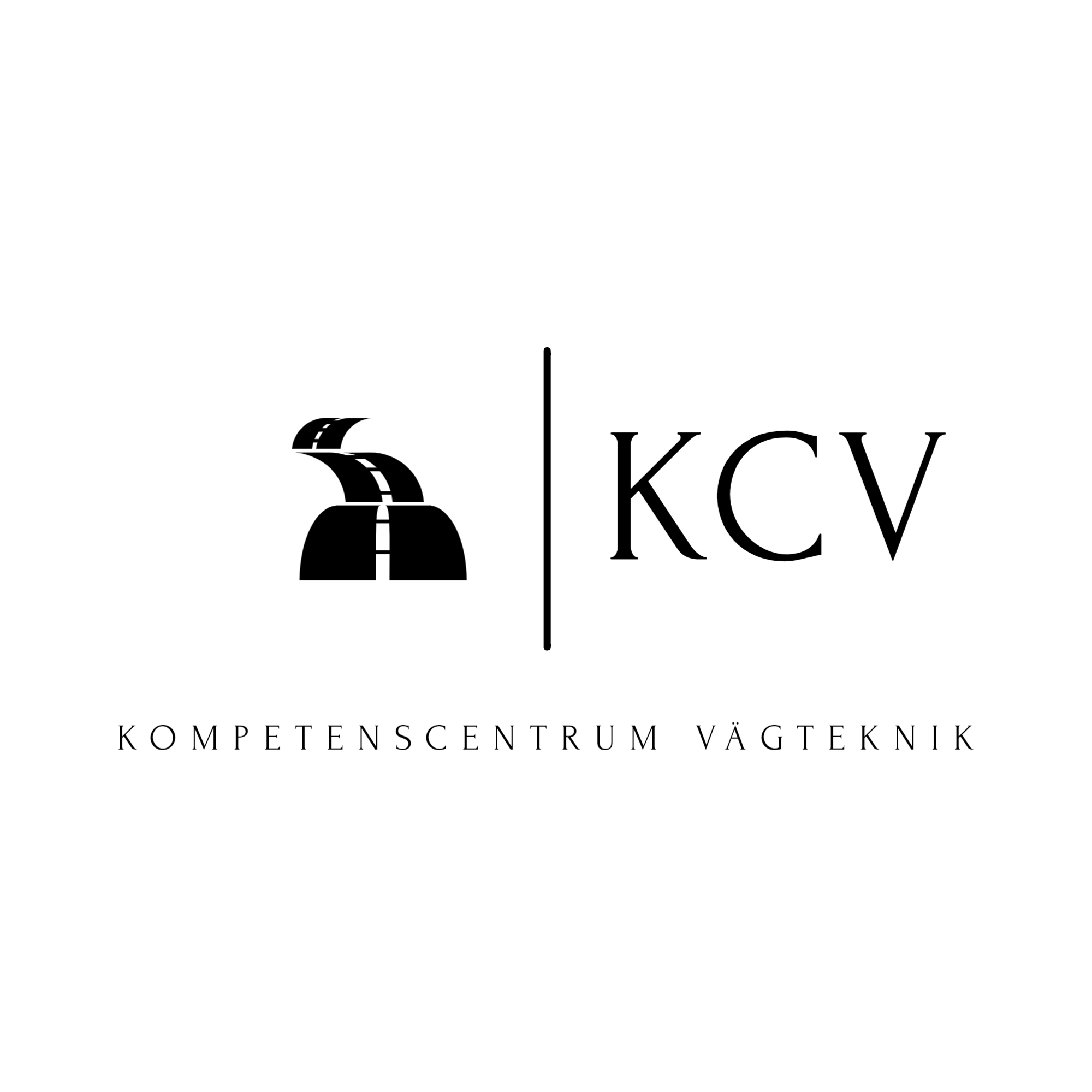 Session 1 – Tillgångar och dess förvaltning(Tomas Winnerholt, Klas Hermelin, Fredrik Lindström)
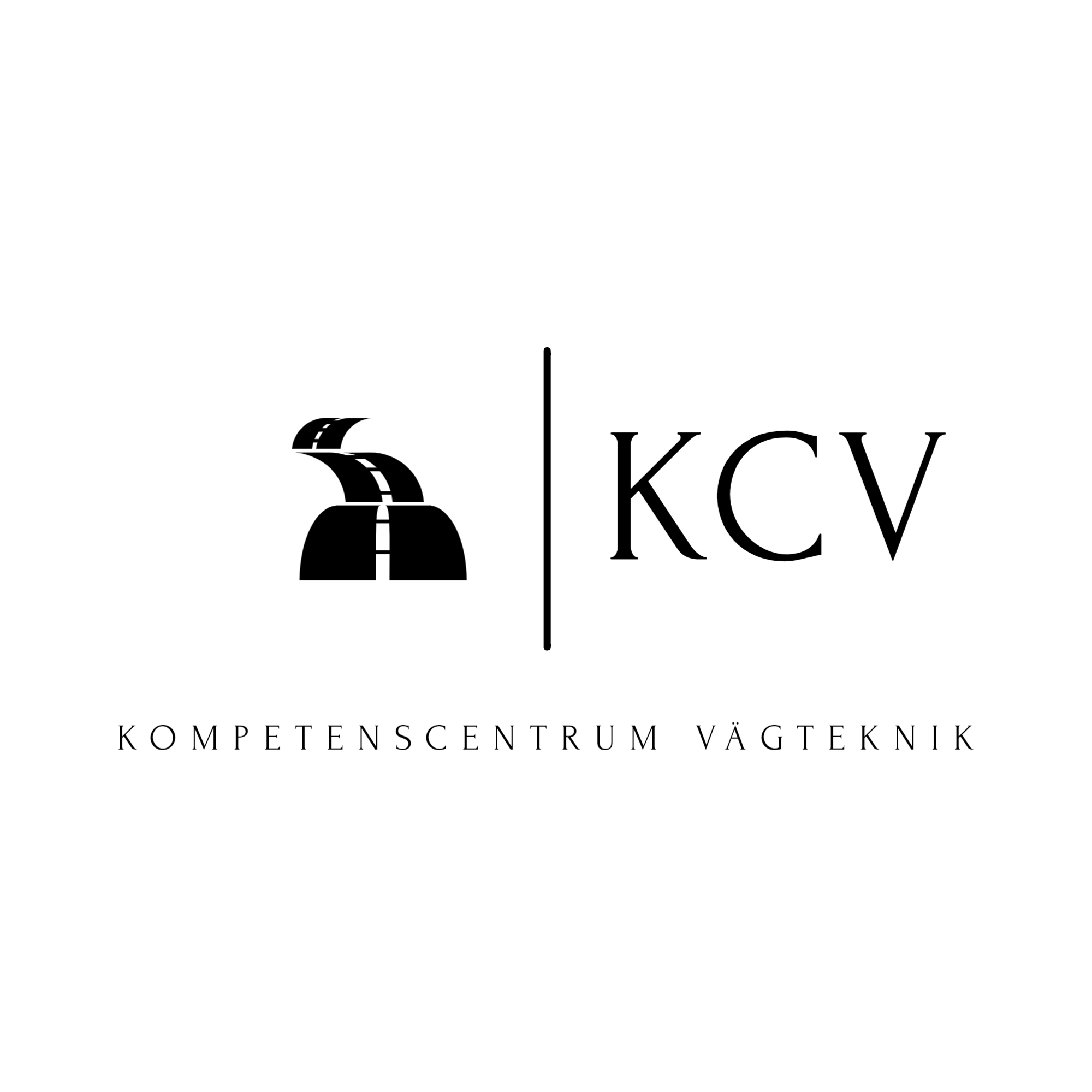 Fika
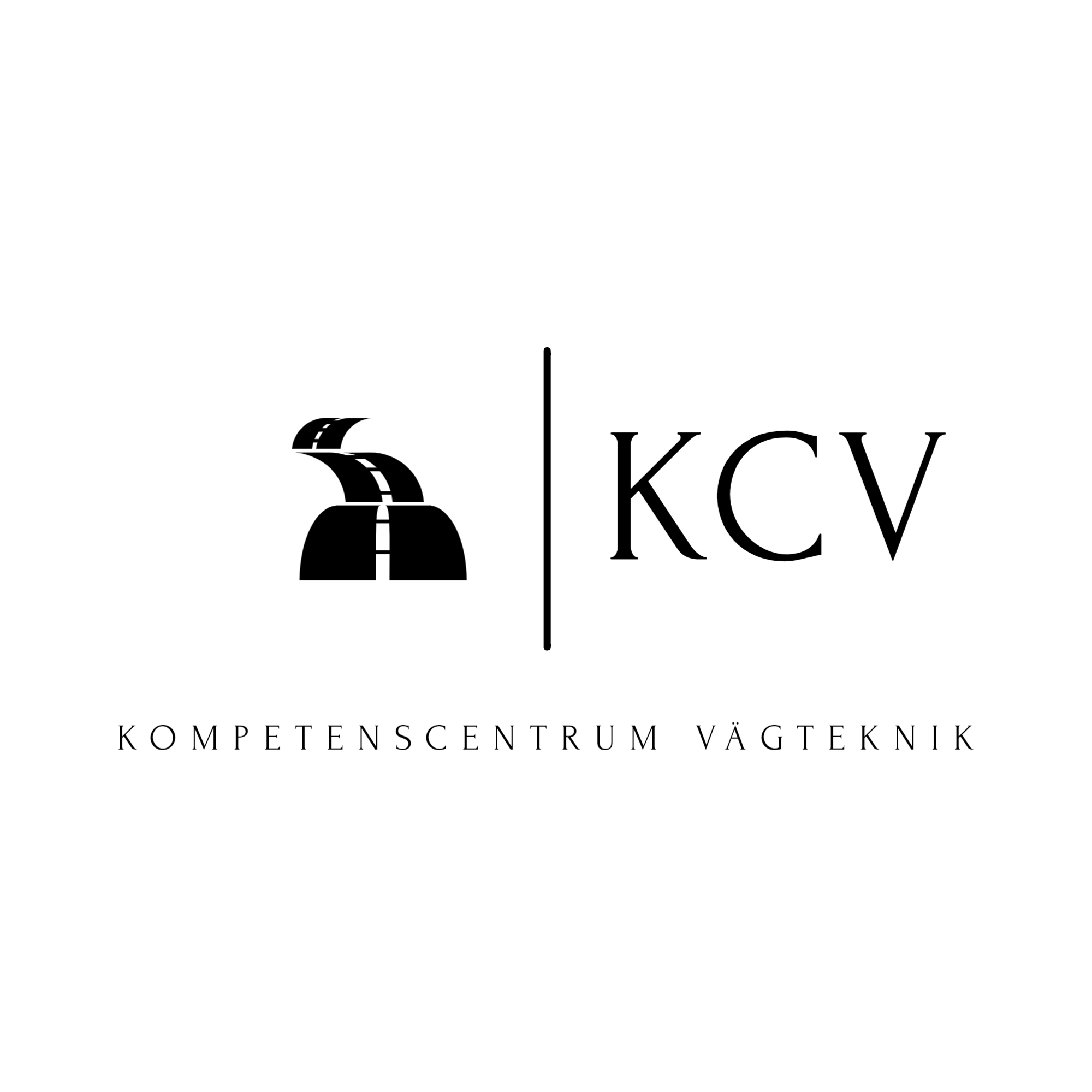 Session 2 – Affärsutveckling(Roger Nilsson, Björn Eklund, Klas Hermelin)
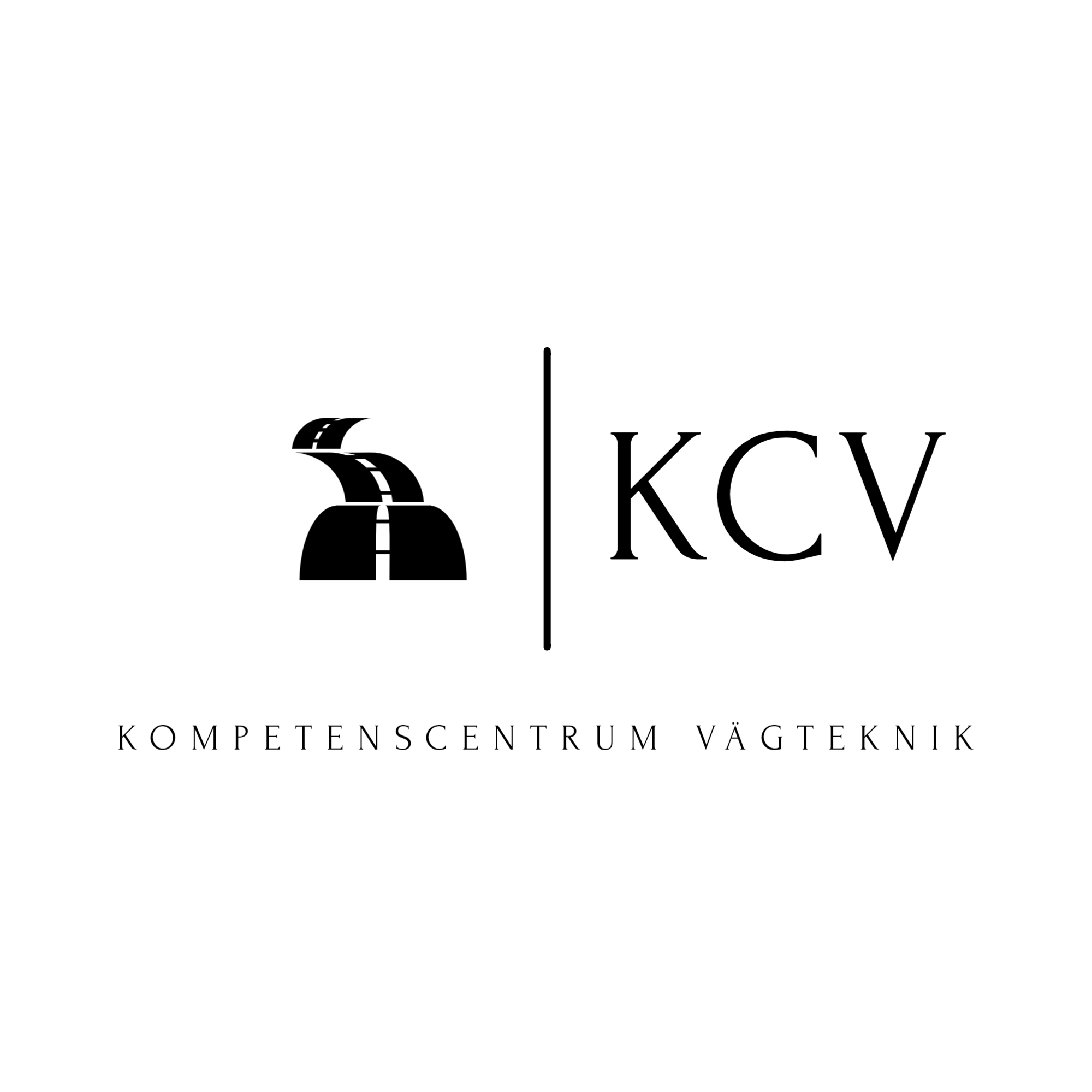 Uppsamling och reflektioner från deltagarna(Joacim Lundberg, Robert Karlsson, Pontus Gruhs)
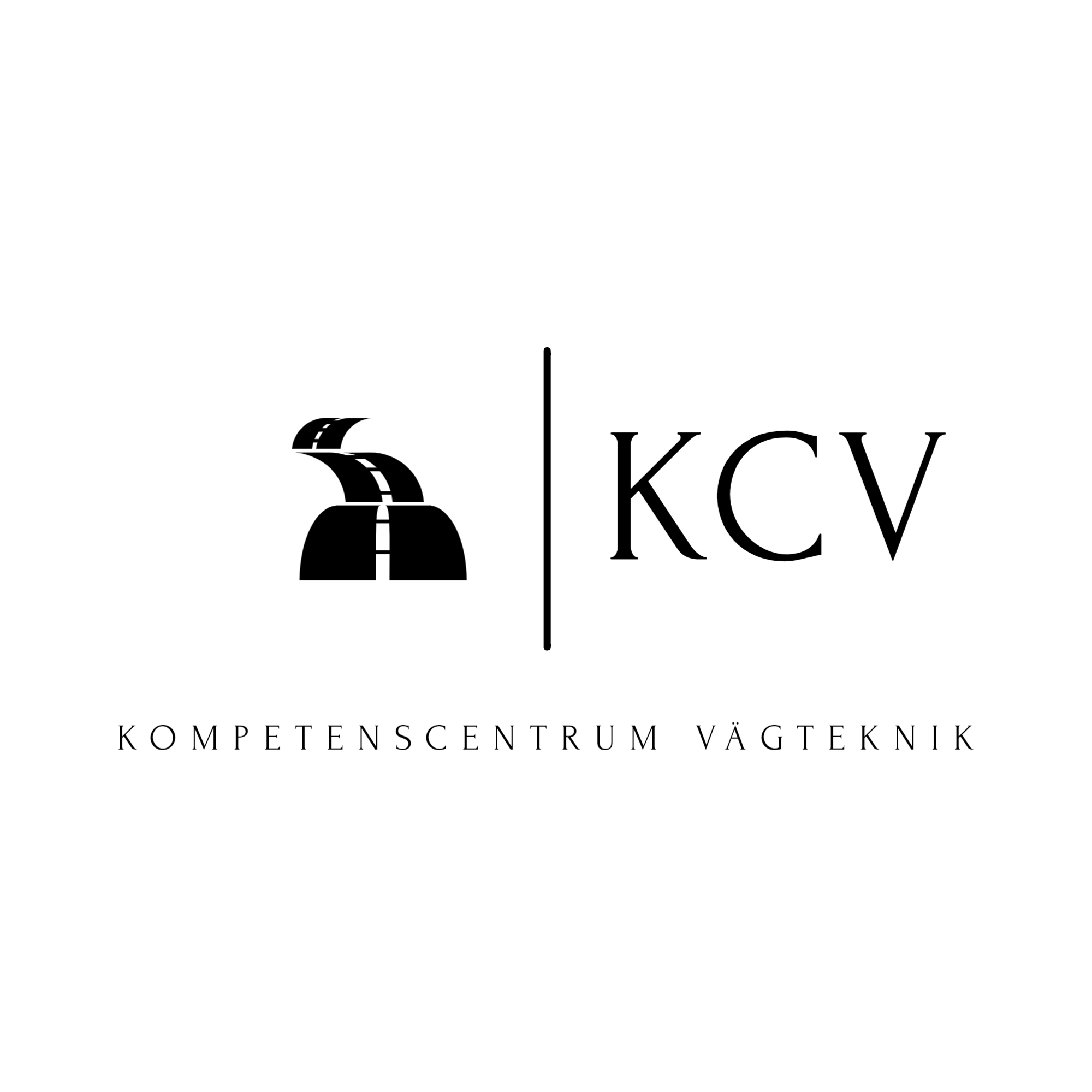 Slut för dagen
Middag från 18:30

Här i Posthuset. Fram till middagen fri tid.
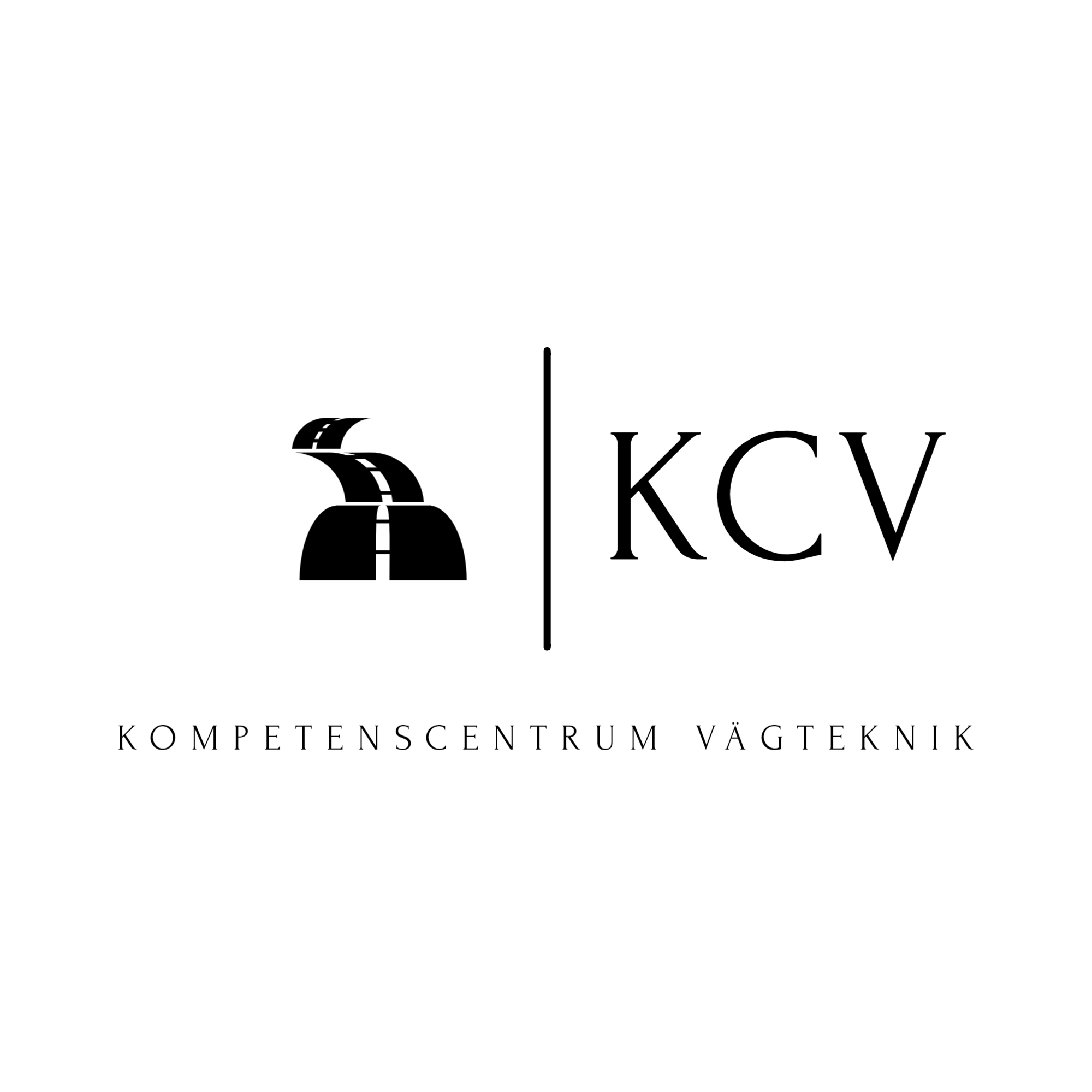 Dag 2
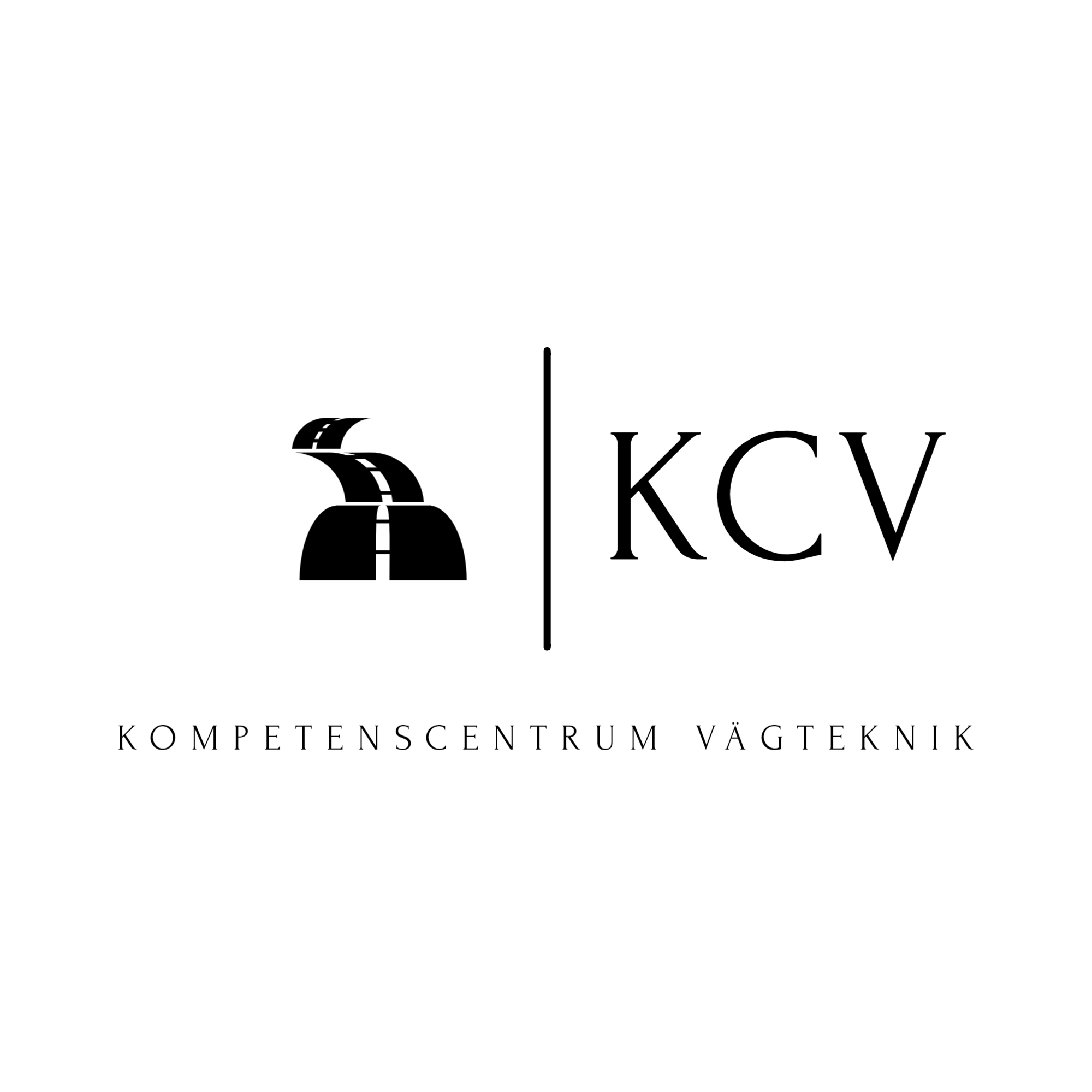 Agenda – Onsdagen den 12 mars
08:45                 Välkomstkaffe och uppdatering från dag 1
09:00                 Session 3 - Material, prestanda, egenskaper och nedbrytning
09:45                 Bensträckare och kaffe
10:00                 Session 4 - Metoder och produktion
10:45                 Bensträckare och kaffe
11:00                 Session 5 - Effekter
11:45                 Avslutning och uppsamling från båda dagarna
12:00                 Lunch
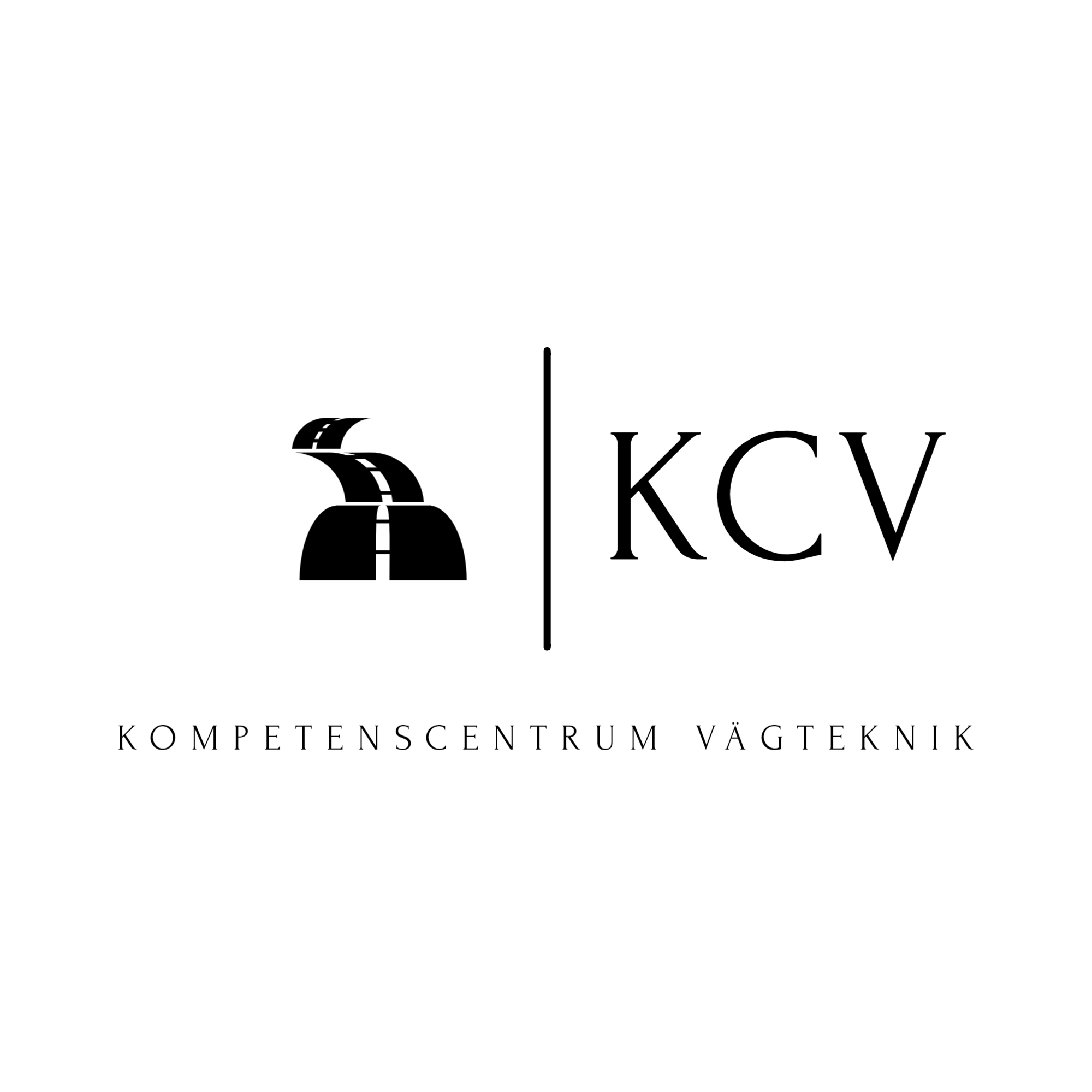 Välkomstkaffe och uppdatering från dag 1(Joacim Lundberg)
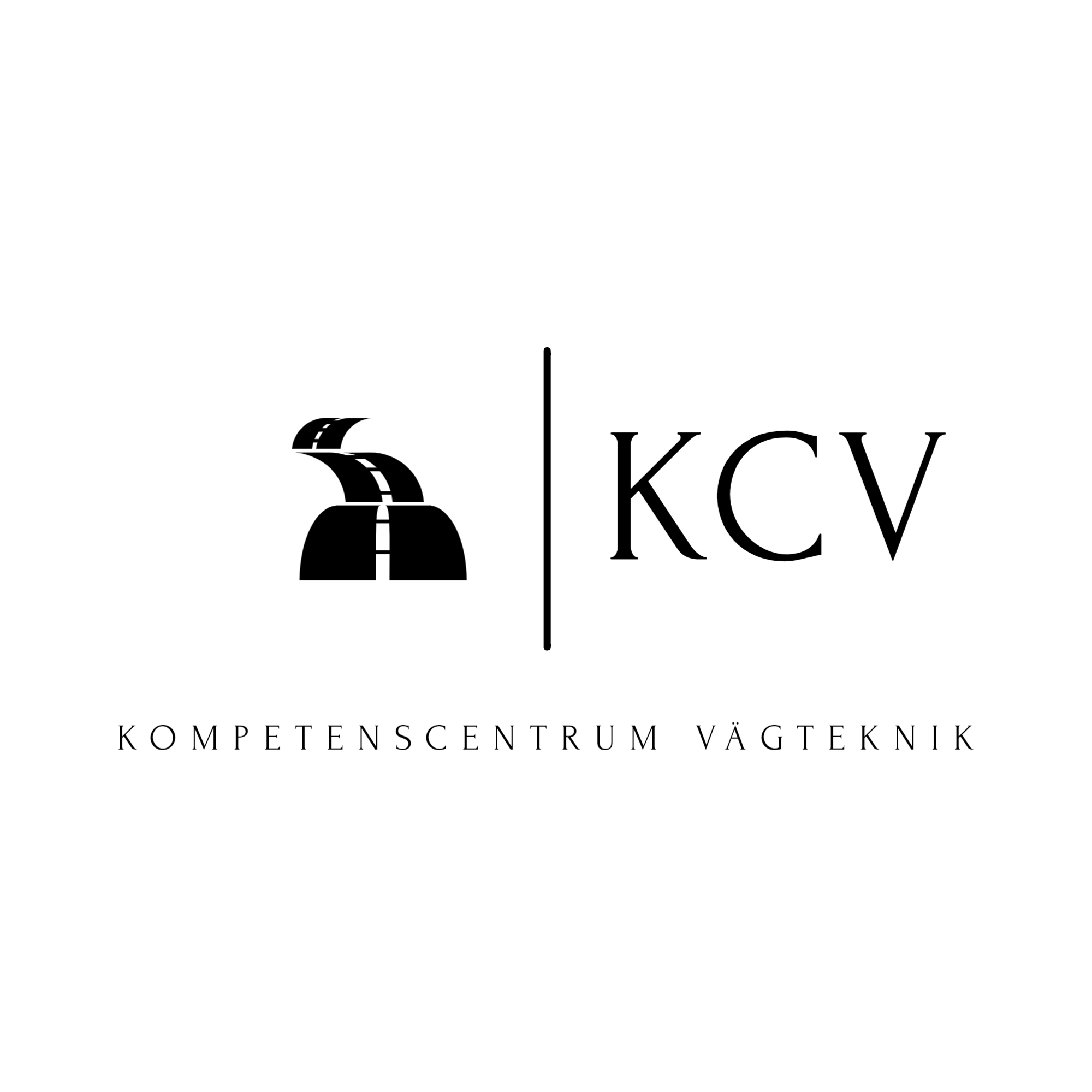 Session 3 – Material, prestanda, egenskaper och nedbrytning(Jan-Erik Lundmark, Klas Hermelin, Johan Ullberg)
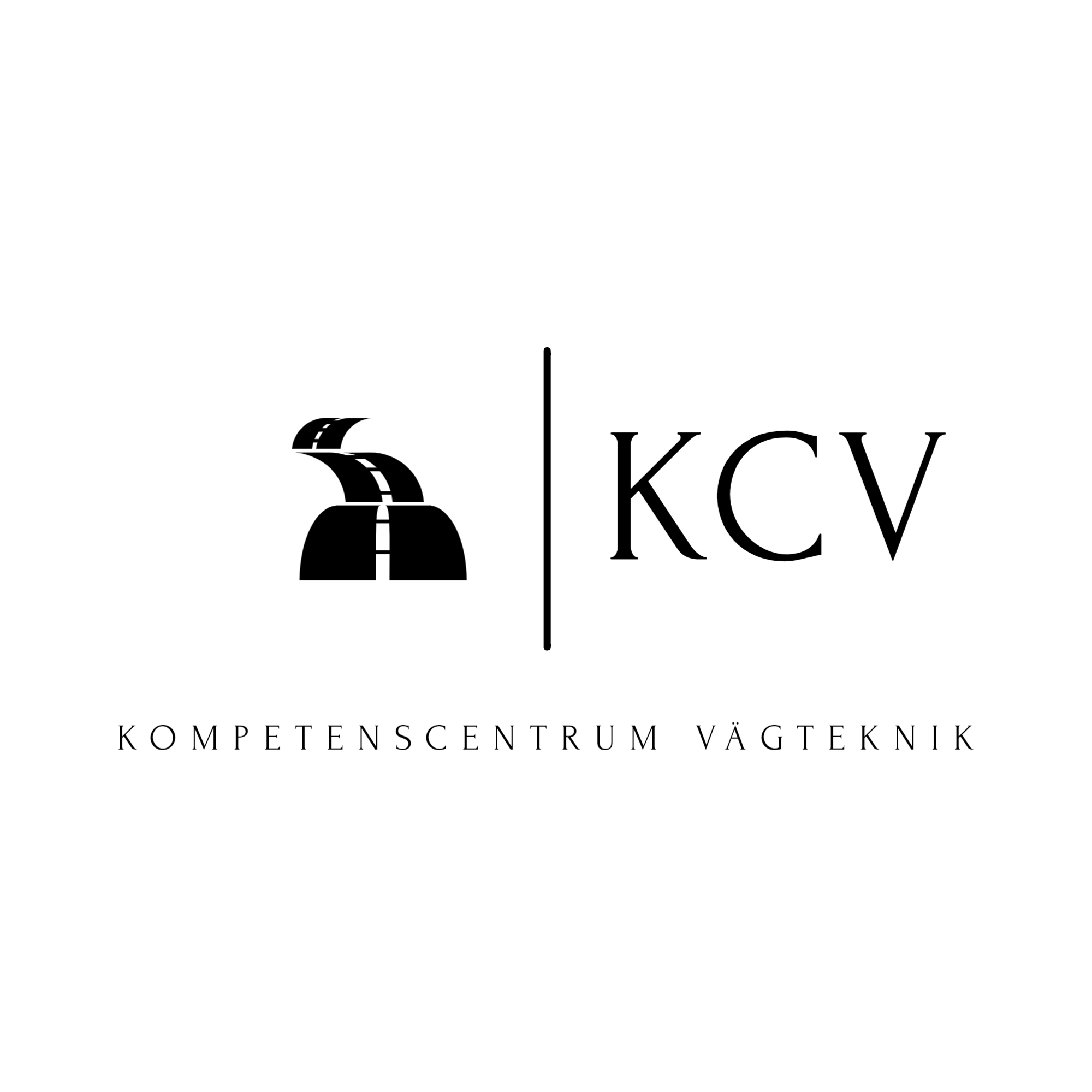 Bensträckare och kaffe
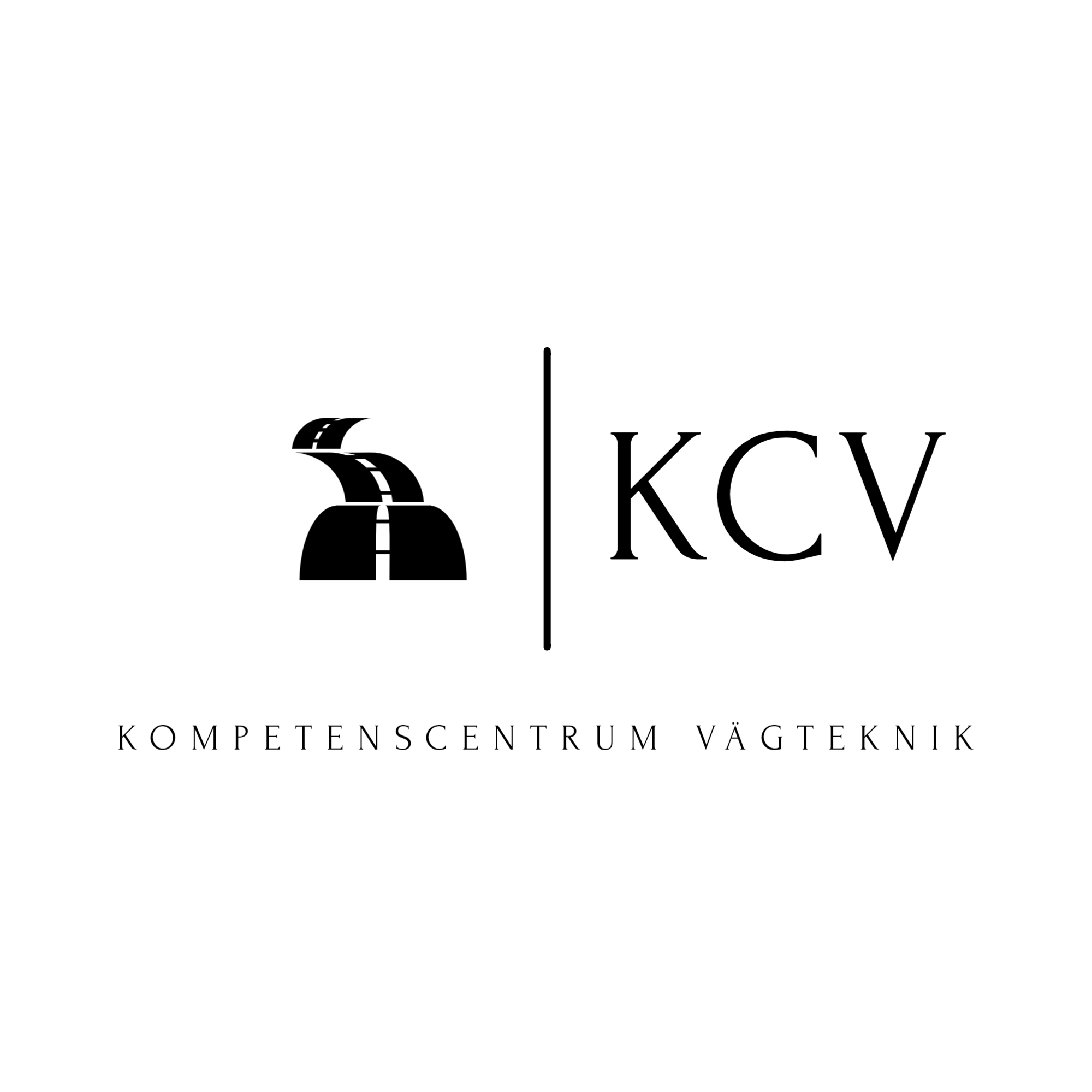 Session 4 – Metoder och produktion(Martina Rydberg och Björn Eklund)
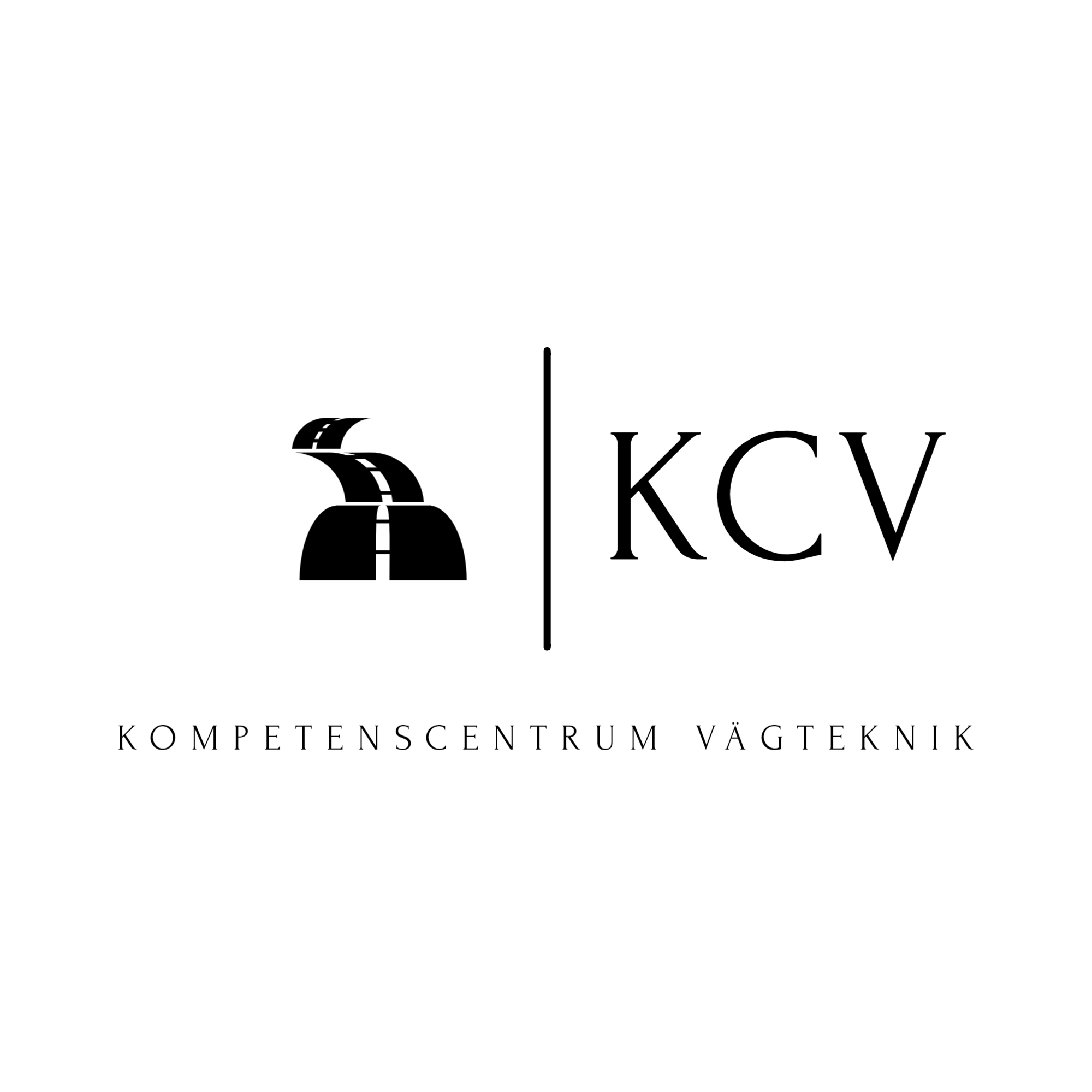 Bensträckare och kaffe
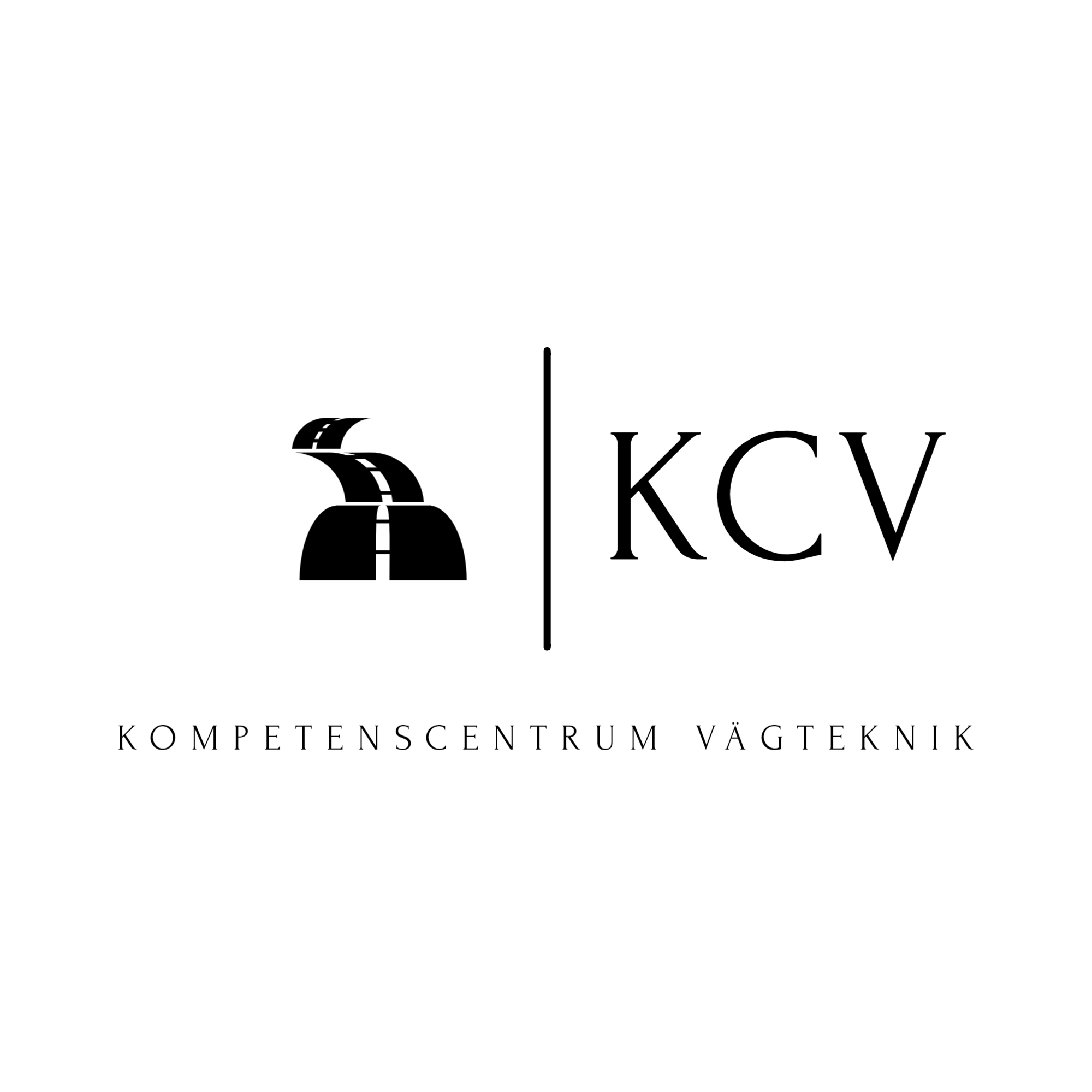 Session 5 – Effekter (Åsa Lindgren)
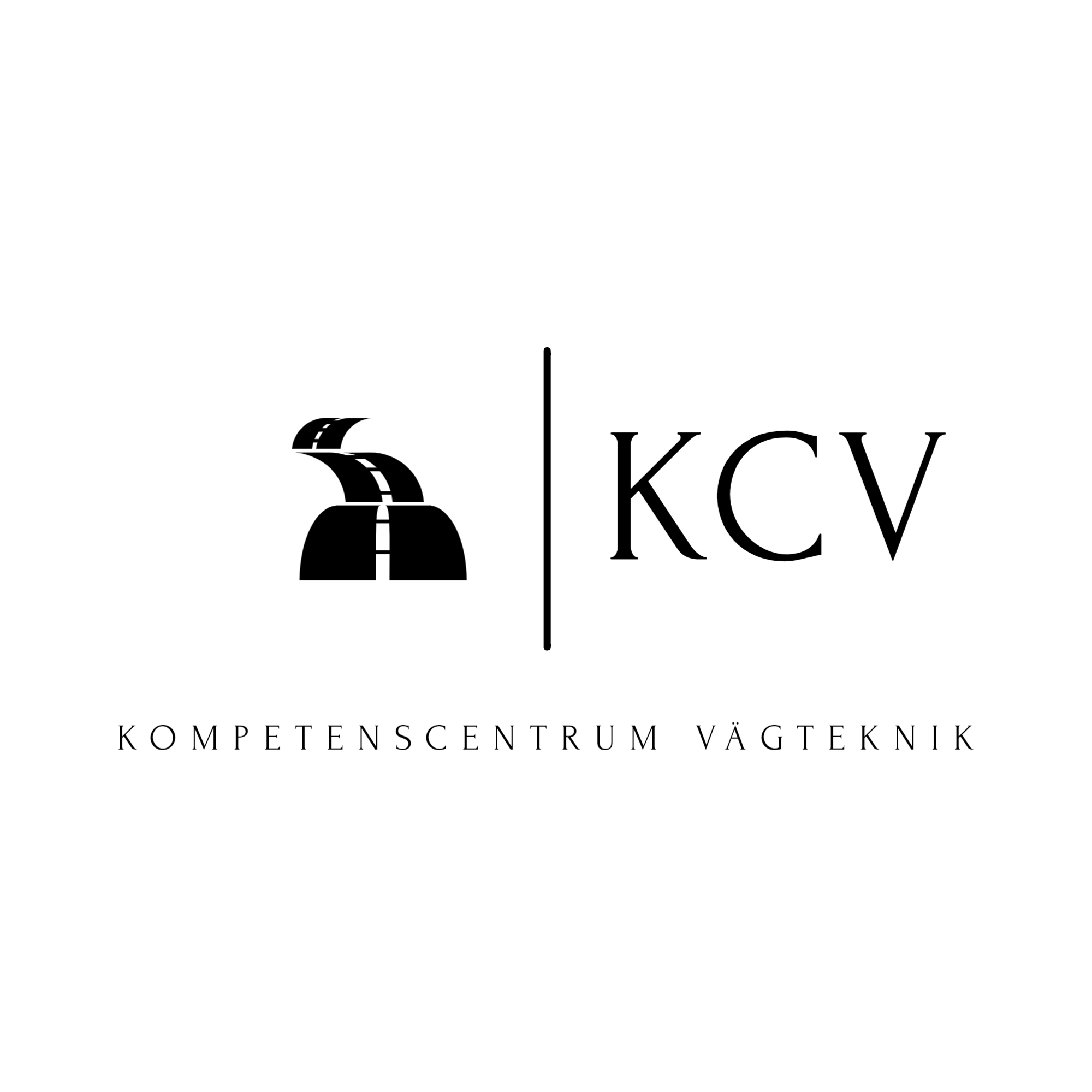 Avslutning och uppsamling från båda dagarna(Joacim Lundberg)
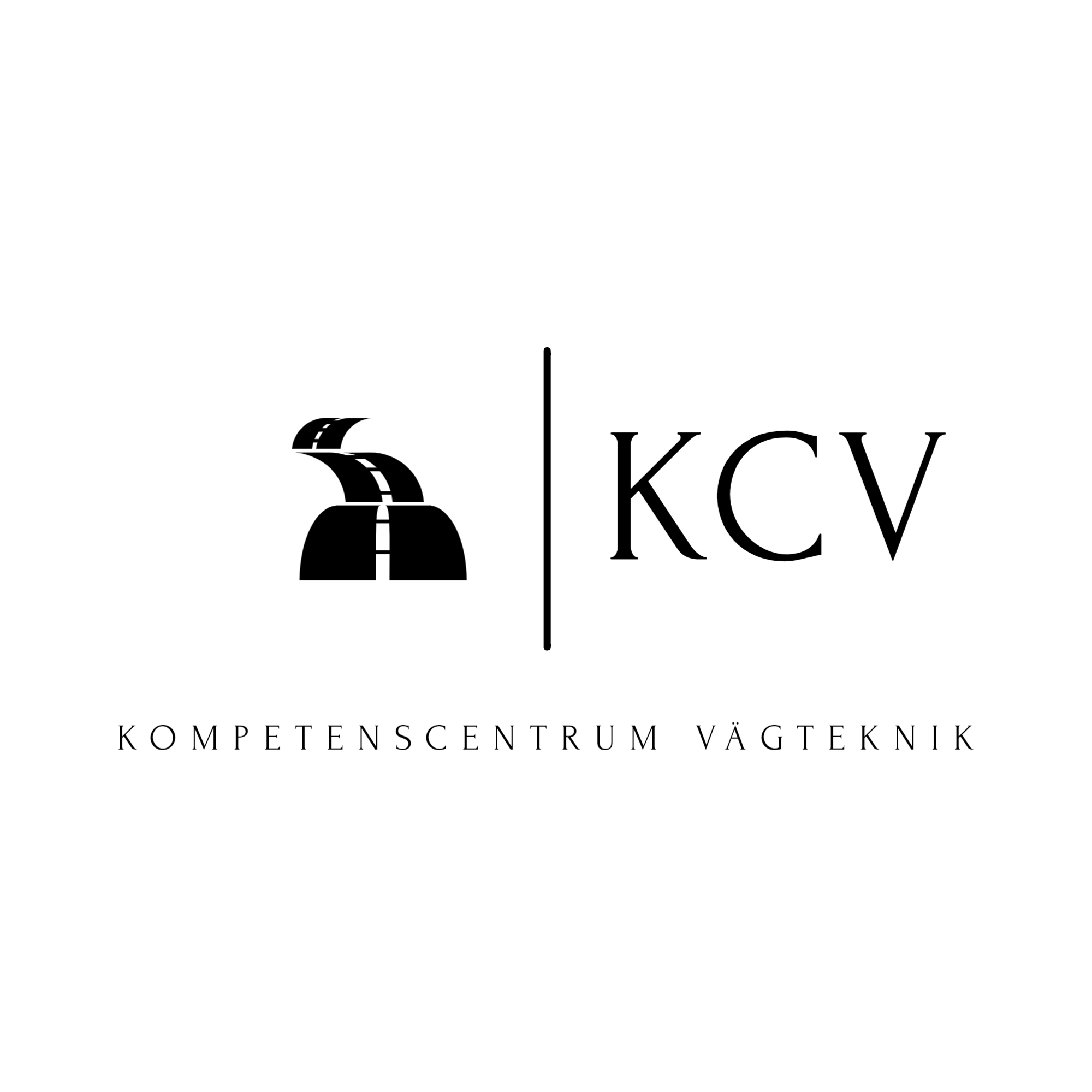 Lunch
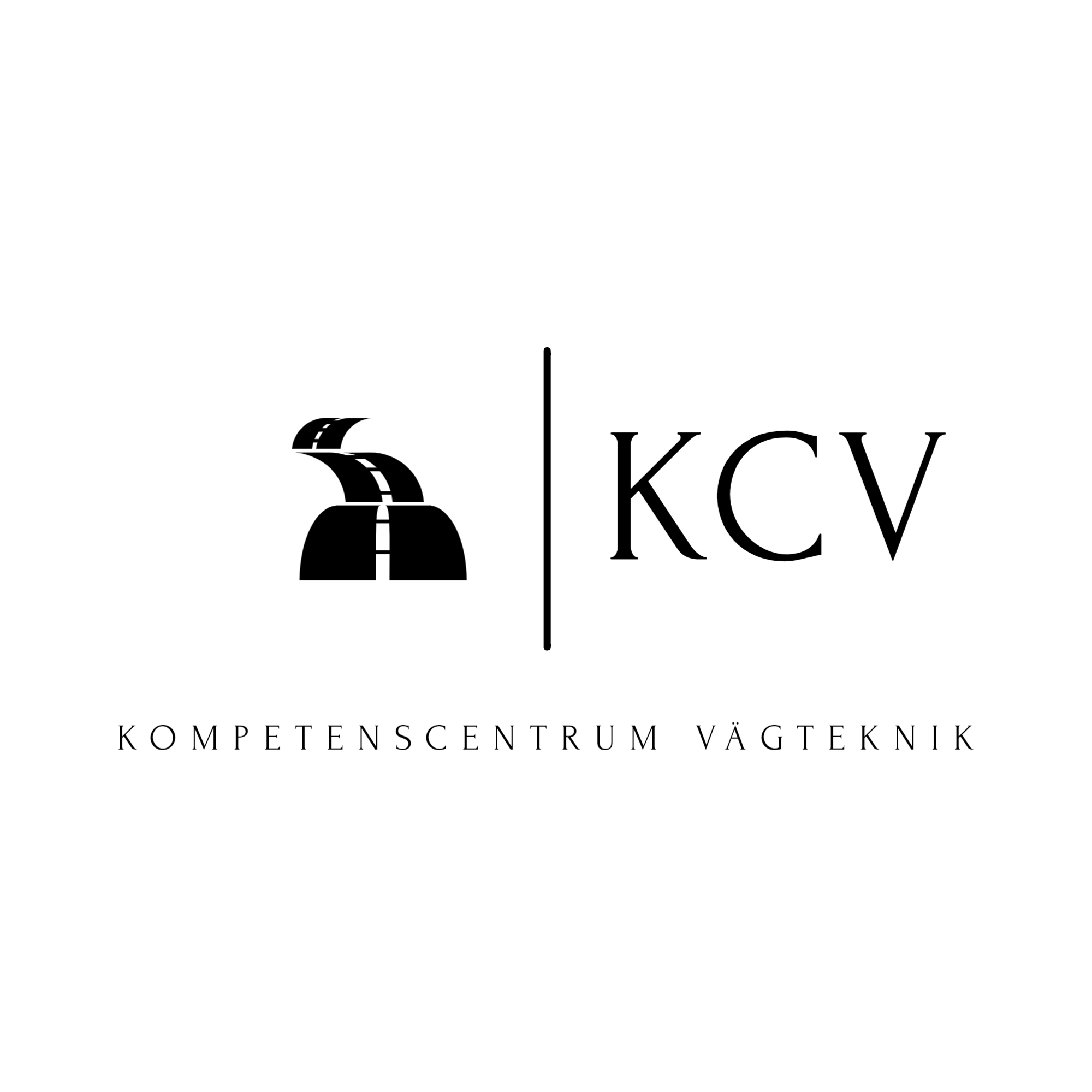 Tack för ert engagemang och deltagande!
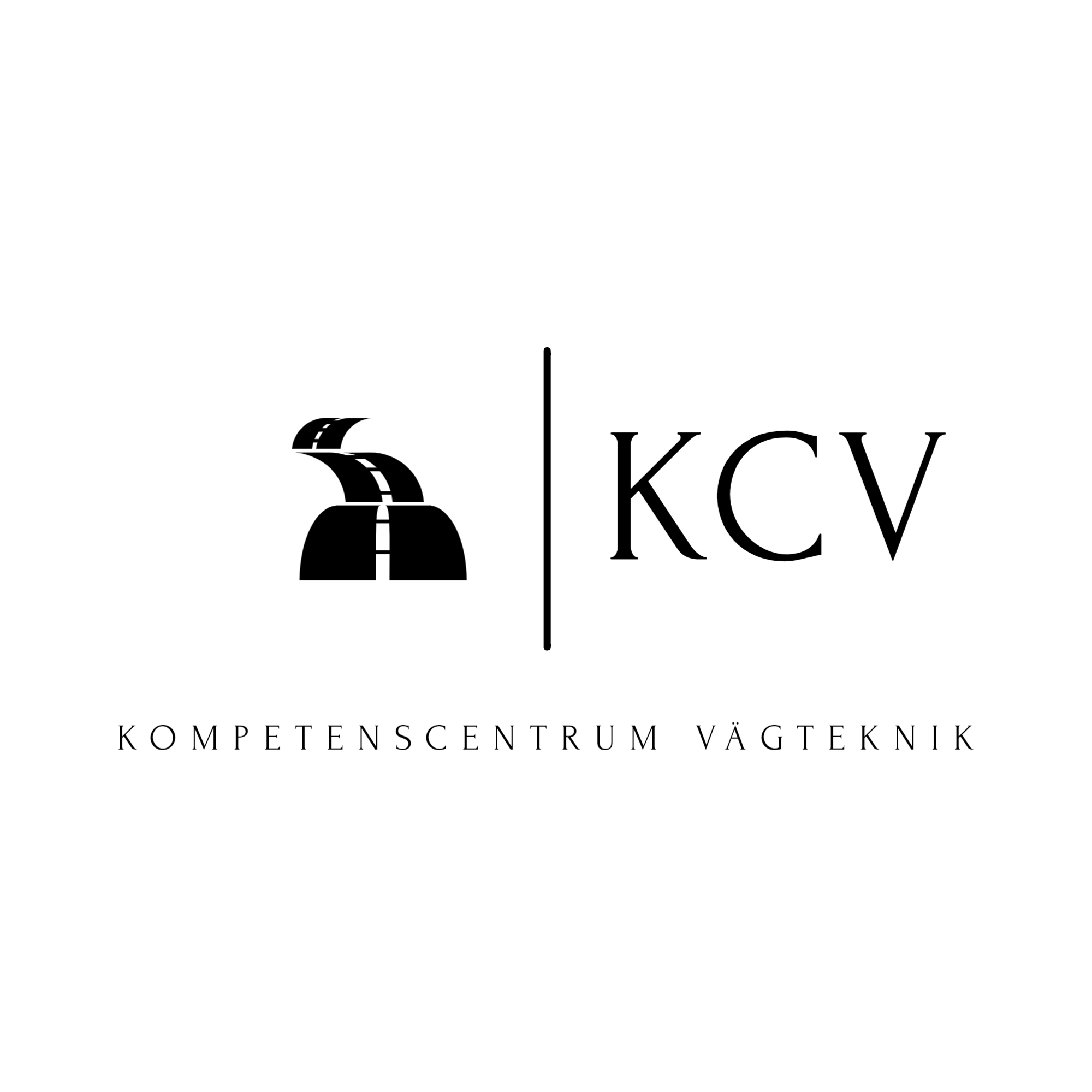